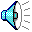 Materi Pertemuan XII
Kaidah-Kaidah Fiqhiyyah
Tujuan Instruksional Umum:
Agar mahasiswa memahami Kaidah Kaidah Fiqhiyyah
Tujuan Instruksional Khusus:
Agar Mahasiswa dapat menjelaskan pengertian kaidah fikih
Agar mahasiswa dapat menjelaskan sumber kaidah fikih
Agar mahasiswa dapat menjelaskan sejarah kaidah fikih
Agar mahasiswa dapat memberikan contoh kasus dari setiap kaidah fikih
Pengertian Kaidah Fikih
Kaidah Fikih berasal dari dua akar kata : kaidah dam fikih
Kaidah adalah dasar, pondasi, asas
Fikih adalah hukum perbuatan manusia
Maka kaidah fikih adalah sebuah dasar yang dipakai untuk menentukan hukum perbuatan manusia
Kaidah fikih biasanya berbentuk kalimat yang singkat, padat dan bermakna
Sumber Kaidah Fikih
Kaidah Fikih dapat bersumber dari nash, seperti perkataan Nabi Muhammad SAW : “La dharara wa la dhirara”, yang berarti : tidak boleh berbuat kerusakan dan tidak boleh menyesatkan orang lain.
Selain nash, kaidah fikih banyak dibentuk oleh para ahli fikih
Sejarah kaidah Fikih
Kaidah fikih mengenal tiga priode :
Masa pertumbuhan : yaitu pada masa kenabian
Masa Perkembangan dan pembukuan : yaitu pada masa ahli fikih abad 4 H.
Masa Pengukuhan : yaitu setelah kaidah-kaidah tersebut tersebar di antara para ahli fikih dari masa ke masa, lalu mereka berusaha mengkaji ulang hingga dapat disesuaikan dengan tuntutan maslahat.
Beberapa kaidah fiqih yang penting
Hukum berputar di sekitar illat nya, ada illat ada hukum, tidak ada illat tidak ada hukum
Hukum berubah karena perubahan waktu dan perbedaan tempat
Adat yang baik dapat dijadikan hukum Islam
Orang yang menuntut suatu hak atau menuduh seseorang melakukan sesuatu harus membuktikan hak/ tuduhannya itu
Tertuduh dapat mengingkari tuduhannya dengan sumpah